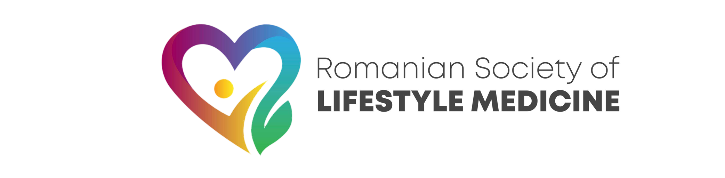 Community Measures Based on Lifestyle Medicine 2023
by Roxana Marinescu, RN, BSN UNCC, 
Community Nursing
ACLM Diplm., ELMO Advisor
Master Nursing Studies WSSU
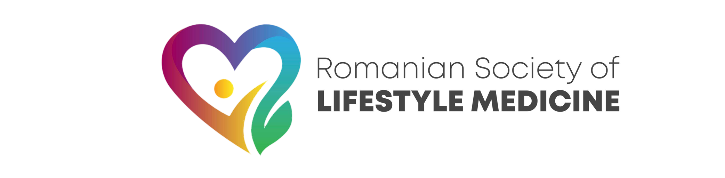 Community Measures for Wellbeing
The local communities (in urban and rural areas across the country) need funding from state and private resources that supports community wellbeing and prevent illness, along other charitable projects
We include here outdoor and indoor fitness equipment, low cost fitness classes and mental wellbeing activities, based on art, visual imagery, creative work, journaling and book club groups, meditative and spiritual practices, 
Strategic touristic locations need urban landscaping under architectural expertise to support wellbeing, active living, and tourism
Standards for noise and air pollution for long term public welfare to be revised and reformed, according to current best practices
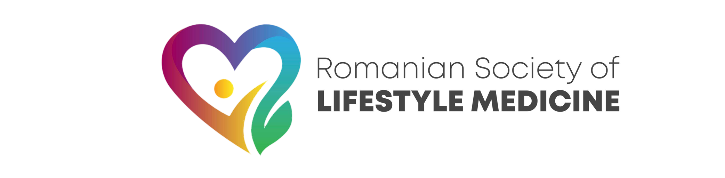 Lifestyle and Naturopathic Medicine Education
We need Lifestyle and Naturopathic Medicine to become core component, in the mainstream education taught for the medical and allied health universities of Romania and EU 
We need funding for scientific research and highly prepared professionals to innovate and research, adopt and adapt LM and Naturopathic Medicine science for our local Romanian and EU populations 
and to start using them in the clinical practice in the mobile, community clinics,  ambulatory clinics and hospitals, along conventional therapies, in the EU space, including for underserved populations
These medicines address the profound causes of illness, empower the individual as the main engine of healing process, prevent and treat illness for the long term
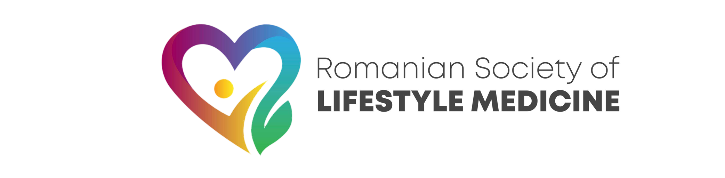 Preventive Lifestyle Education in Schools
We have to promote new values for the young generation around a healthy, active lifestyle, with healthy eating, healthy cooking, active living and relaxation practices in school activities
Schools and colleges to provide children of all ages them the time, and space for fitness and resistance workouts of all levels of difficulty, ( starting age 6), abundant experiential learning and daily outdoor /sun exposure
Children need to be taught since young how to self relax, self soothe and approach acute mental distress through natural ways, in relaxation and guided visual imagery workshops by experienced professionals
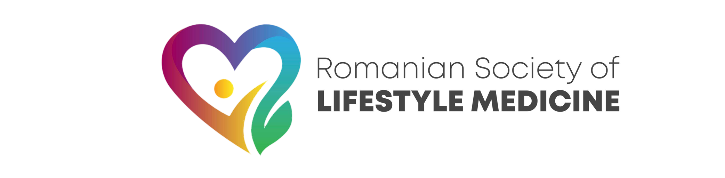 Preventive Lifestyle Education in Schools  (cont.)
Smoking, alcoholism and drugs consumption are current public health dangers and habits that young generations have adopted
We need to educate the young starting very early in life, grades 3 about the negative consequences of smoking and excess alcohol and starting middle school, about drug use consequences
Community education about dangers of illegal/high risk drugs needs to be promoted with compassion, and current drug users to be legally protected through harm reduction holistic strategies that include integrative support groups and resources, starting at the level of acute clinics and hospitals, that have also a lifestyle component with relaxation /self-soothing, and mood-boosting techniques
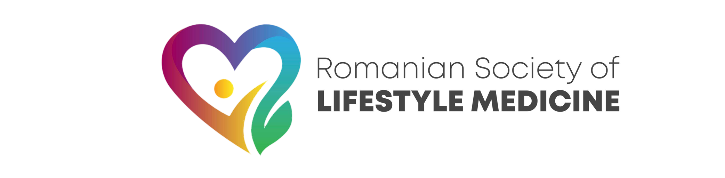 Policies for Environmental Welfare
We need new Romanian and EU incentives and policies for clean air, clean water, healthy nutritious foods 
Environmental Medicine departments are needed in all Medical Universities to teach students about our community environmental priorities and to advocate for them at governmental level
We need new Romanian and EU incentives for agricultural businesses to produce foods of high nutrient content and free of toxins
We need to advocate at governmental level to rejuvenate the agriculture fields – through rotating crops- to ensure the nutritious content of foods (depleted by bad agricultural practices), use less toxic packaging (plastics) to be more friendly to the environment
[Speaker Notes: We encounter heavy metals from polluting vehicles including commercial motorcycles, vehicles, trucks, boats and cars- Citizens need to become responsible about pollution impact to public health and we need to issue more high standards for pollution for vehicles- Annual Vehicle inspections to look for pollution –small air polluting particles introduce heavy metals in our bodies and represent a great risk for developing cancers- We need to introduce ecquipments measuring air pollution in urban areas and to reduce traffic in some urban areas- All political and civic forces need to support an agriculture that sustains public health, is free of pesticides and with rejuvenating and rotating crops]
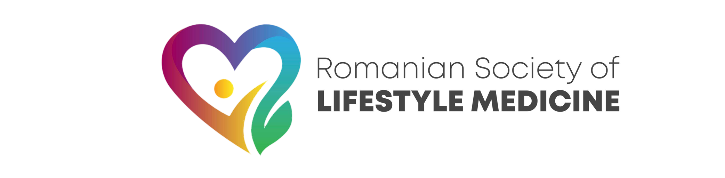 Policies for Public Welfare
Our governments need to support businesses that support community healthy nutrition, healthy environment, active living, mental wellbeing, elders integrative health services, environment preservation and landscaping for urban wellness, employee health protection, through financial and tax incentives
All businesses, with activity that impacts public health are responsible to receive annual ongoing education for their industry, with best current practices (including but not only, the agriculture, food industry, commercial transportation, construction industry) and those who apply best practices to be rewarded accordingly
[Speaker Notes: We encounter heavy metals from polluting vehicles including cars, boats, trucks- Citizens need to become responsible and we need to issue more restrictive laws not permissive of polluting vehicles- Annual Vehicle inspections to look for pollution -air polluting particles introduce heavy metals in our bodies and represent a great risk for developing cancers- We need to introduce equipments measuring air pollution in urban areas and to reduce traffic in some urban areas- All political parties need to support an agriculture that sustains public health, is free of pesticides and with rejuvenating and rotating crops]
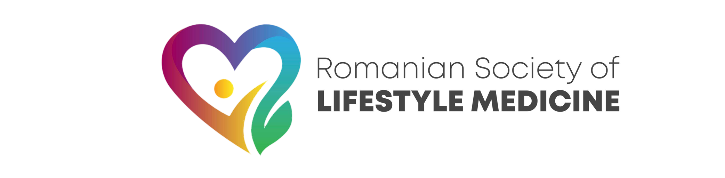 Environmental Medicine Advocacy
Heavy metals, mold and other environmental hazards are frequent contributors to cancers and chronic diseases and need to be screened early for pregnant women, sick children and chronic sufferers.
Heavy metals from the air, polluted waters from polluting vehicles, toxins from the agriculture , intoxicate our bodies predisposing them to cancer
Through early I FM Integrative functional medicine testing we can screen for heavy metals in our blood and urine and start slow cleansing procedures
[Speaker Notes: We encounter heavy metals from polluting vehicles including cars, boats, trucks- Citizens need to become responsible and we need to issue more restrictive laws not permissive of polluting vehicles- Annual Vehicle inspections to look for pollution -air polluting particles introduce heavy metals in our bodies and represent a great risk for developing cancers- We need to introduce equipments measuring air pollution in urban areas and to reduce traffic in some urban areas- All political parties need to support an agriculture that sustains public health, is free of pesticides and with rejuvenating and rotating crops]
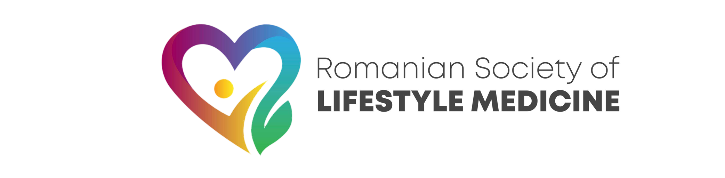 Health Care for Pregnant Women
Pregnant women should be engaged from the first day in one-one and groups, in person and remotely, with in depth lifestyle education and positive motivation, regular follow up for appointments for preventive care and investigations
Continuous proactive empathic communication, care and follow up are very beneficial for pregnant women health and birth outcomes
Lifestyle counseling for pregnant women includes education on healthy nutrition, sleep, physical activity, avoidance of toxic habits and substances, such as smoking, alcohol, toxicity risk of medications for the embryo, offering substitutes less toxic into medication
Community wellness and fitness classes (remote/in person) can improve pregnant women health, quality of life and birth outcomes- including those of low income
Functional medicine testing can be used to serve early detection of nutrient deficiencies, environmental hazards, genetic deficiencies and risks, in order to address them timely, mainly through natural remedies and lifestyle practices
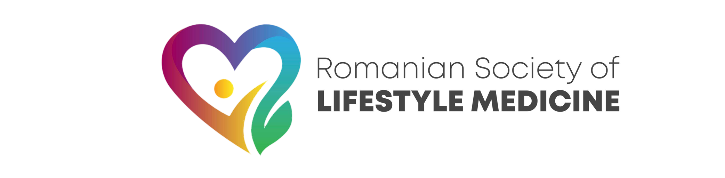 Health Care for elders
Community nursing in rural areas in person, remotely and at patient’ home needs to be integrated as best practice for elders and at risk chronic sufferers 
Disadvantaged elders need to be assisted with community nursing for investigations, environmental and home assessments, symptoms and lifestyle questionnaires, medical expertise in person and through telemedicine, naturopathic medicine, community nursing aids, according to established principles of protocol, allied health care at home,( massage, physical therapy) respite time sitters, customized catering (if needed), groups for emotional support and education (in person and remote)
We have to come forth for our disadvantaged elders and support them , in their rural areas and homes, with research based, updated care- where a central focus to be taken by naturopathic remedies and lifestyle counselling that have been proven more effective, addressing root causes, having less adverse effects (for vulnerable categories), along conventional investigations and treatments
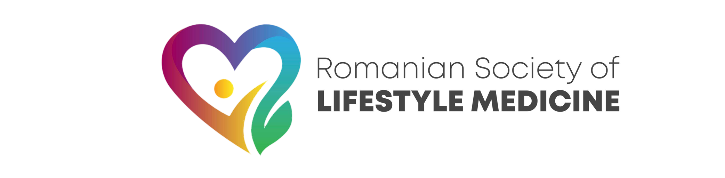 Health Care for elders (cont.)
We have to promote lifestyle and naturopathic professionals in mainstream medicine for our seniors
There are scientific good results obtained for dementia patients with diet changes, detoxification (from heavy metals), natural supplementation, music and relaxation practices, and healthier lifestyle 
Living within their familiar environment with their loved ones is 
 a supportive component of their life
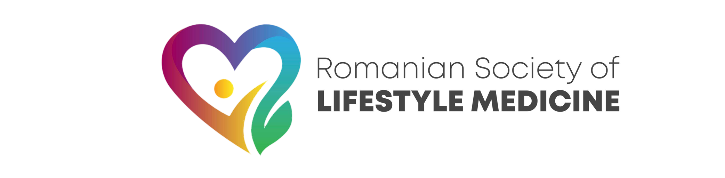 Chronic Management       Telemedicine in underserved areas
We need to equip our rural and underserved hospitals, mobile and ambulatory clinics with research based , updated data bases and telemedicine 24/7 services, with lifestyle, integrative and naturopathic medicine included, in order to evaluate and treat complex patients
Scientific data bases and AI, are beneficial to assist medical professionals in order to comprehensively evaluate new patients use best practices and suggest best current questionnaires, motivational tools, investigations and treatments for their condition
Scientific data bases and videos of different expertise provided in languages of international circulation to become available to Romanian medical professionals, at their office and to Romanian community through translation( Youtube, Pubmed, Uptodate, Medscape, Google Scientific…)
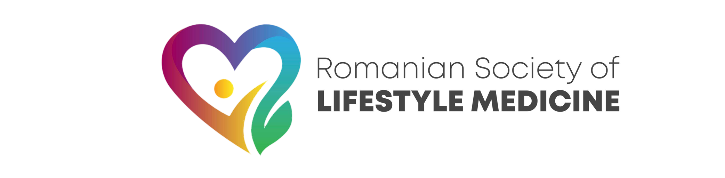 Thank you 
     Roxanne Marinescu